International Arbitrations
An update from Bermuda and the Cayman Islands
6 May 2021
#ARIASUS • www.arias-us.org
Bermuda: recent Court decisions
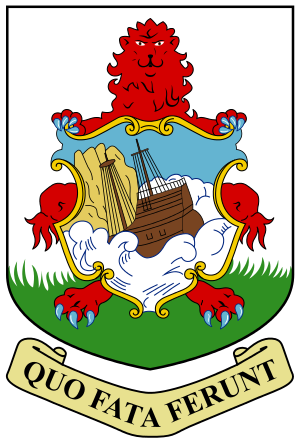 Anti-Suit injunctions and Anti-Anti-Suit injunctions

Princess Cruise Lines Ltd v Radonjic [2021] SC Bda 28 Com (12 April 2021)

Bermuda arbitration agreement in PCL employment contract
Cruise ship employee suffered injuries and employment terminated, claims brought in California

Allied World Assurance Company Ltd v Bloomin’ Brands Inc (a Delaware Corporation) [2021] SC Bda 16 Civ: 

Bermuda arbitration agreement in AWAC insurance policy 
BII claims due to COVID-19, brought in Nevada
#ARIASUS • www.arias-us.org
Cayman Islands: recent Court decisions
Enforcement of foreign Arbitration Awards
Gol Linhas Aereas SA v MatlinPatterson Global Opportunities Partners (Cayman) LLP et al, Cayman Islands Court of Appeal (11 August 2020)

Cayman Court of Appeal granted permission, on appeal, to enforce an ICC Arbitration Award, governed by Brazilian law, subject to a stay pending final appeal to Supreme Court of Brazil

Arbitrability of partnership & shareholder disputes
Re China CVS (Cayman Islands) Holding Corp, Cayman Islands Court of Appeal (23 April 2020)

No stay of winding up petition on ‘just and equitable’ grounds
ARIAS•U.S. 2021 Spring Conference • www.arias-us.org
Privy Council & UK Supreme Court: recent decisions relevant to international arbitration
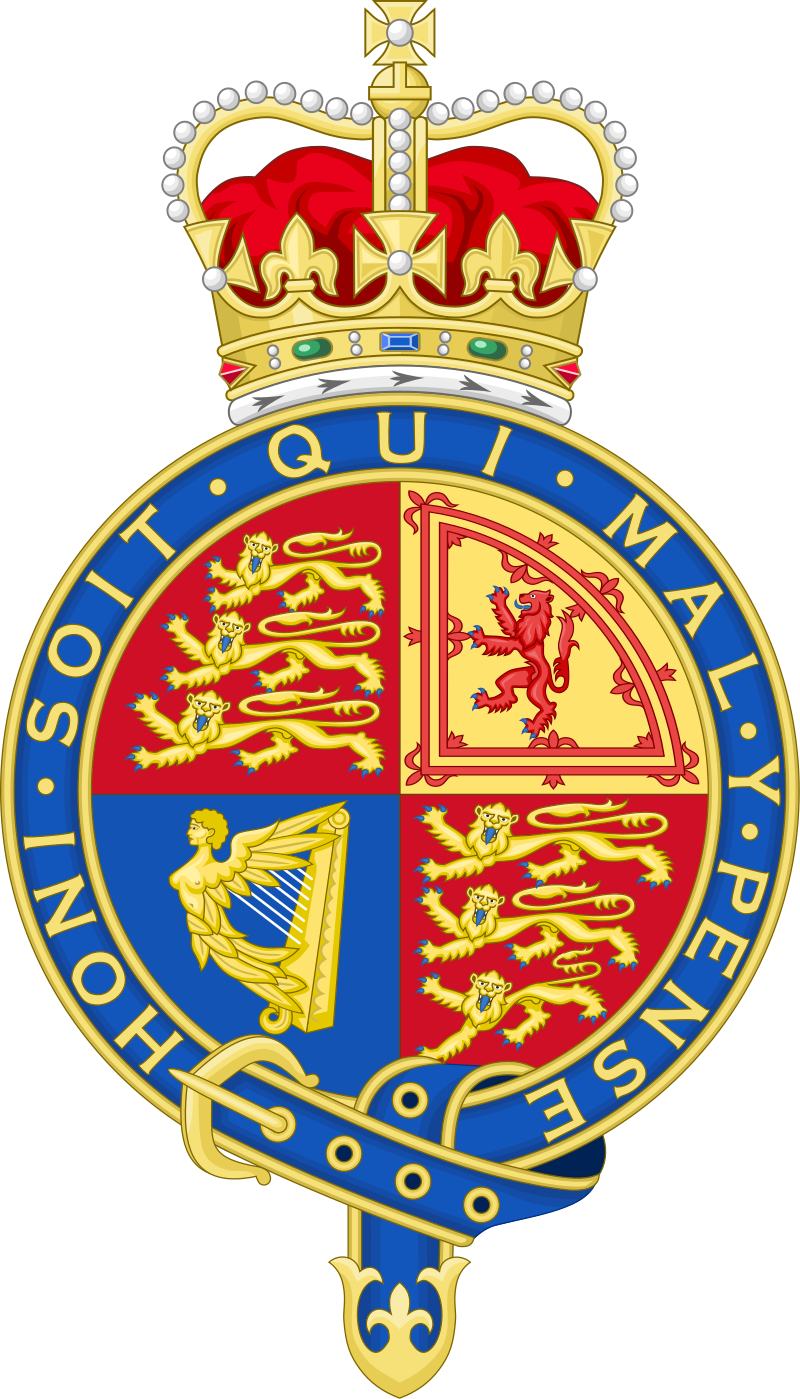 RAV Bahamas Ltd v Therapy Beach Club Incorporated [2021] UKPC 8 (19 April 2021)

Arbitration Award successfully challenged on basis of substantial injustice and serious irregularity 

Halliburton Company v Chubb Bermuda Insurance Ltd [2020] UKSC 48 (27 November 2020)

Disclosure and impartiality / bias of Arbitrators (in the context of overlapping arbitral appointments)
#ARIASUS • www.arias-us.org
THANK YOU
Alex Potts QC, Conyers 

Cayman Islands, Bermuda, British Virgin Islands
#ARIASUS • www.arias-us.org